SISTEM PENILAIAN MASSA IASSET (web-based)
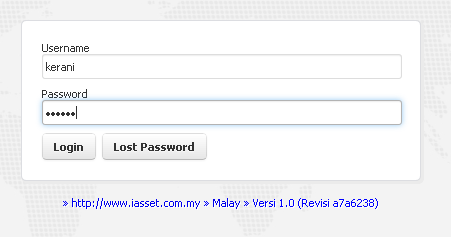 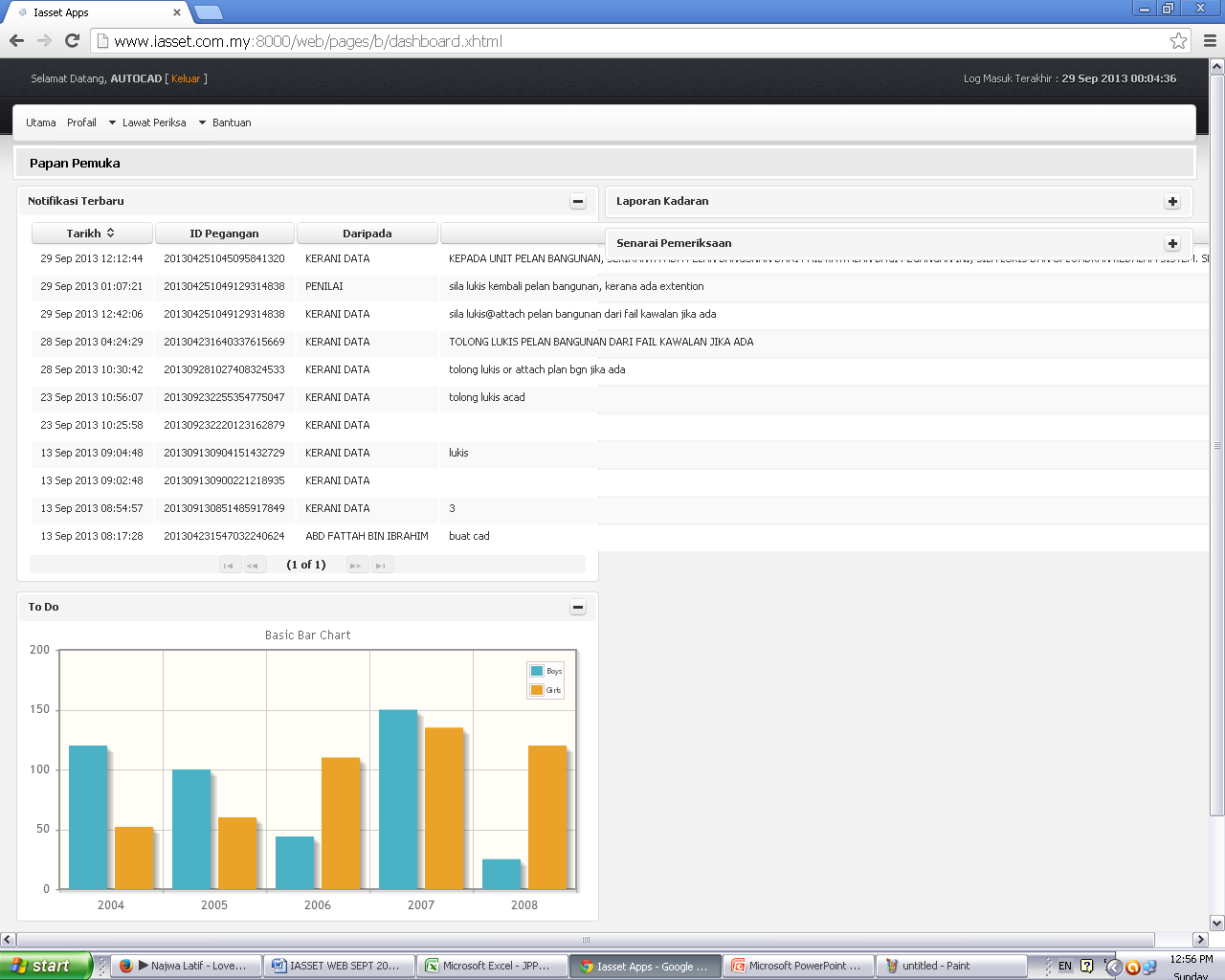 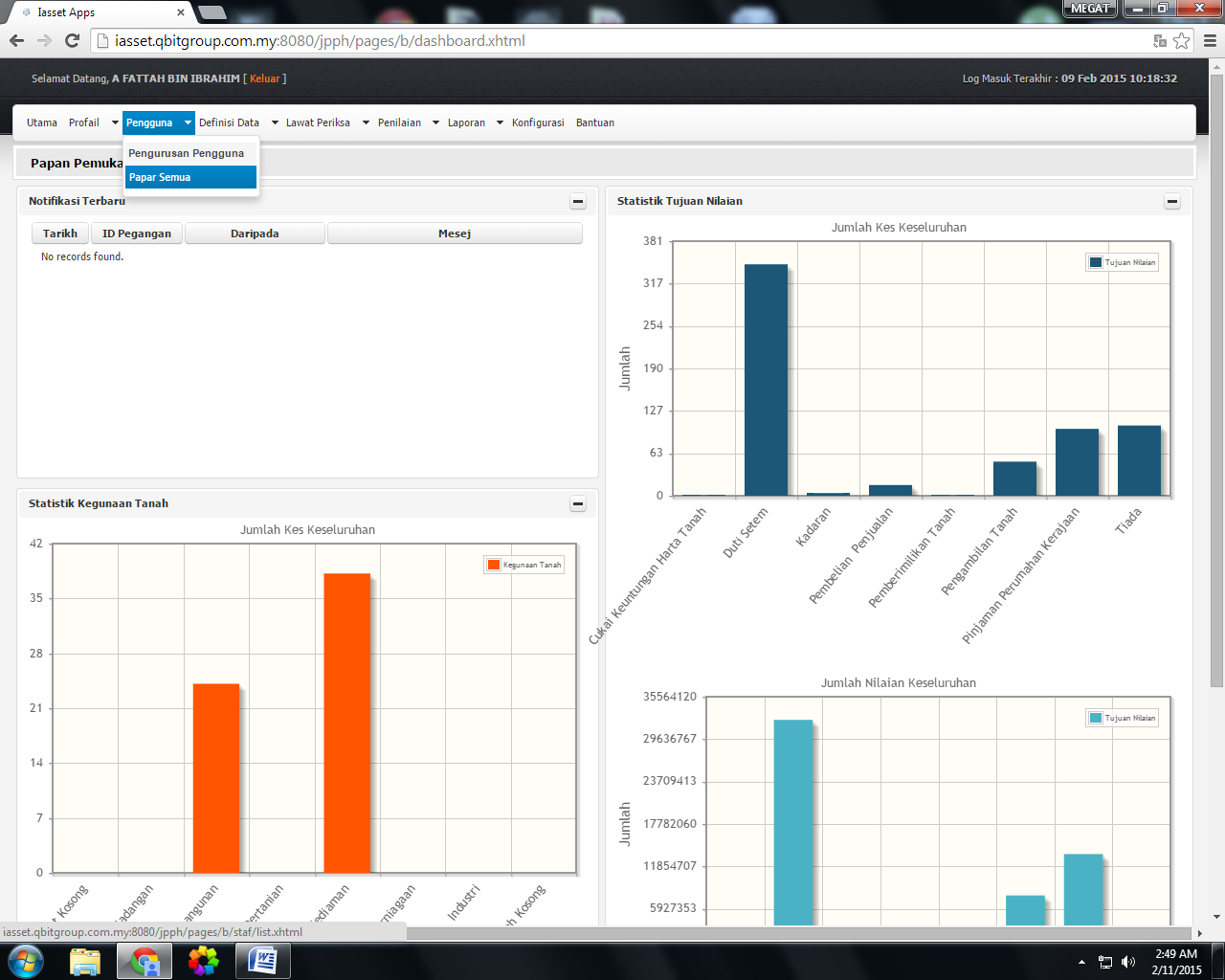 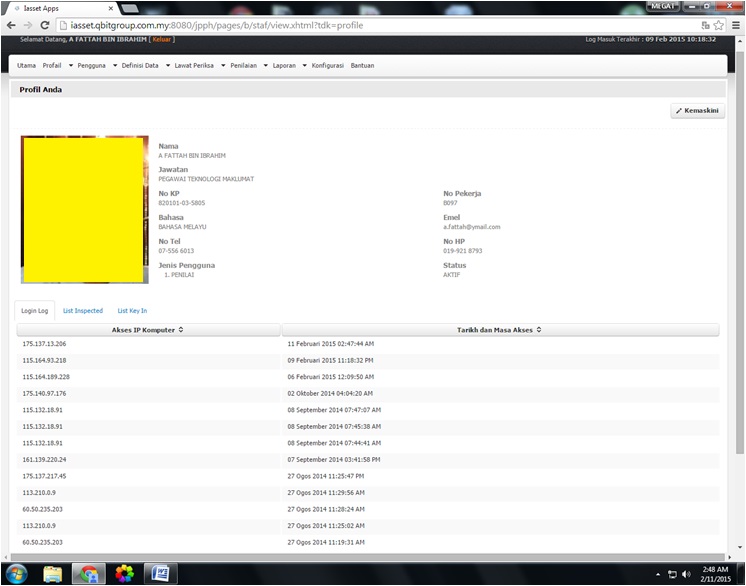 Paparan laporan statistik
Paparan maklumat pengguna
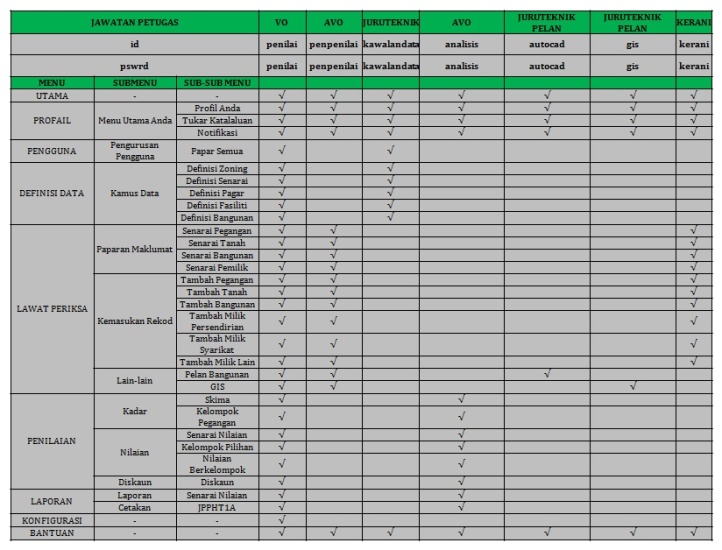 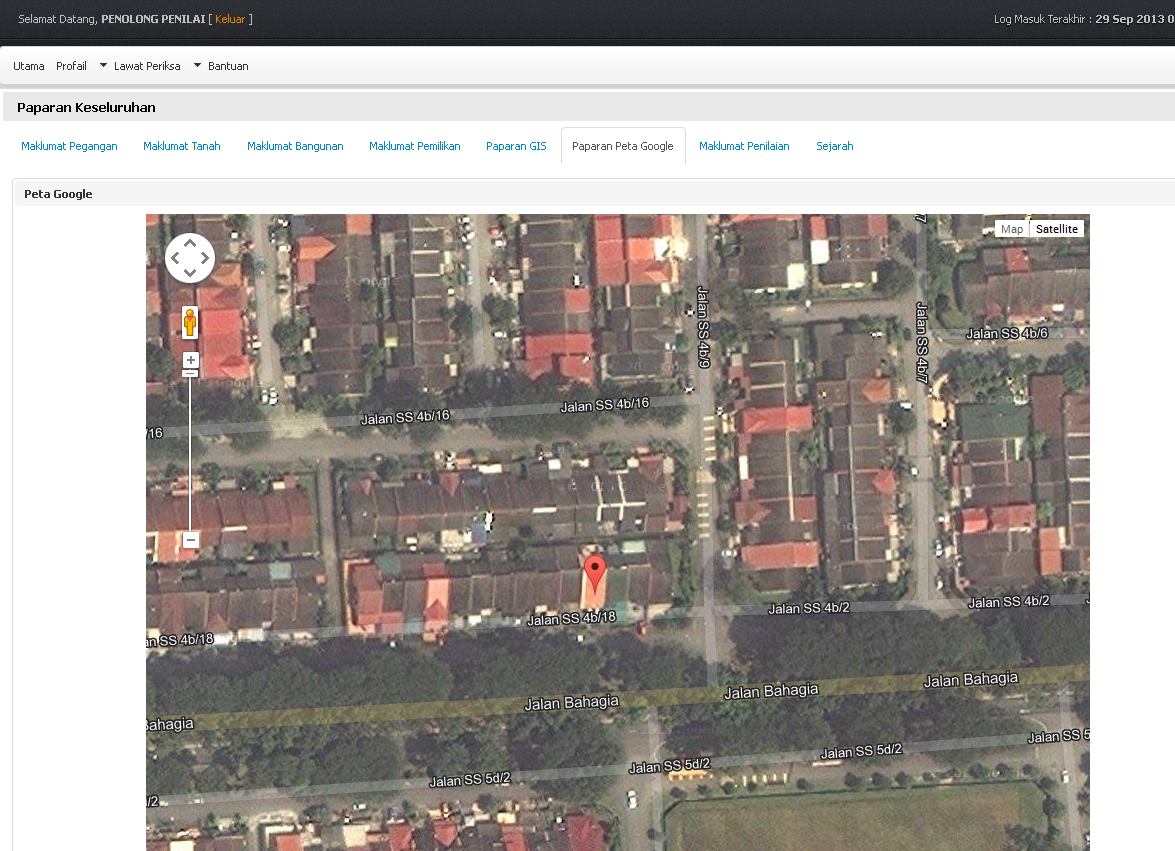 Maklumat tahap pengguna
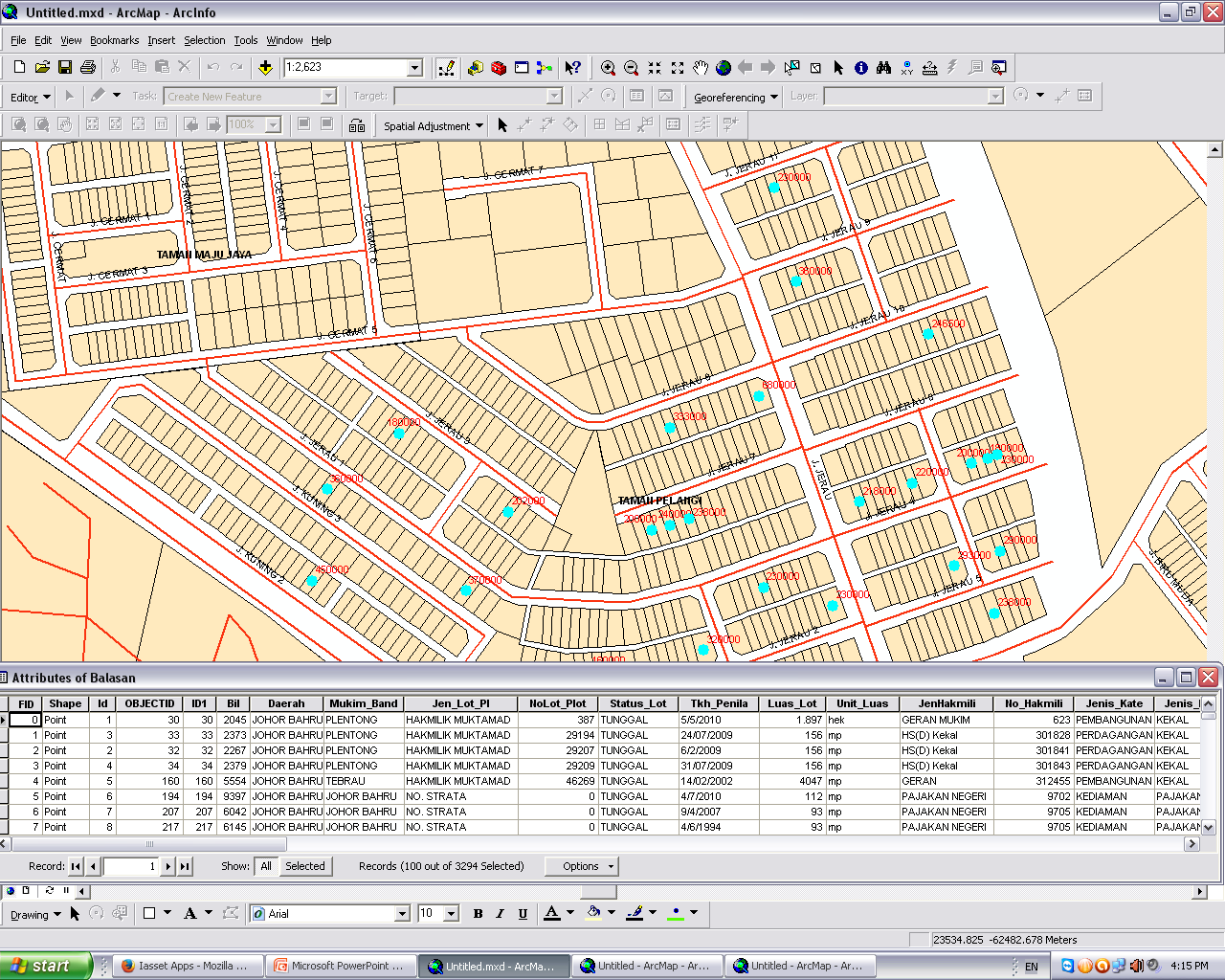 Paparan remote sensing & gis
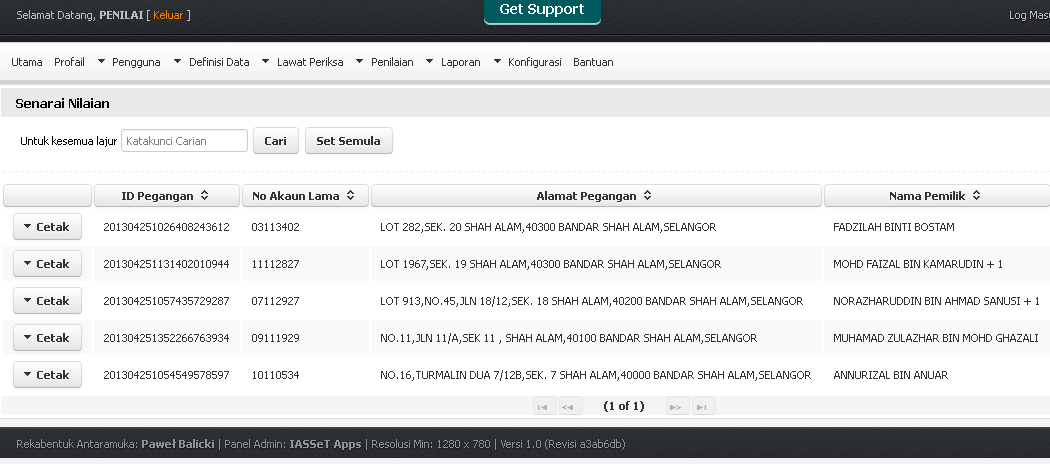 Paparan laporan senarai nilaian
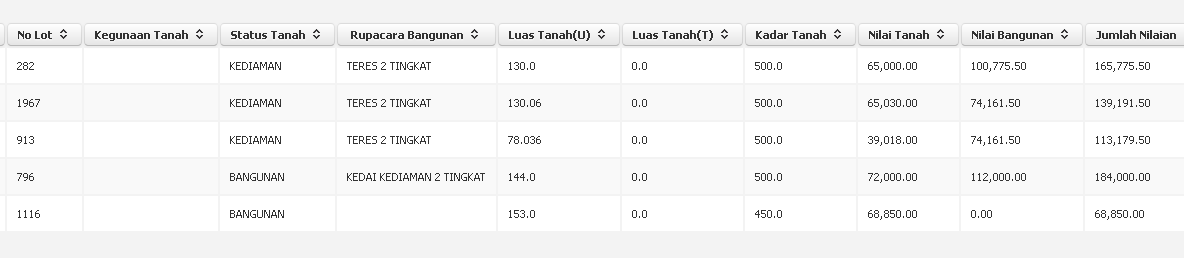